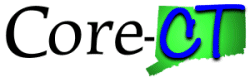 Review Budget
Purpose:
This job aid will help you review an awarded budget for a Grant in Core-CT.
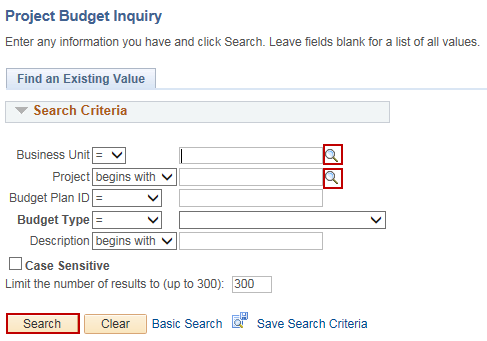 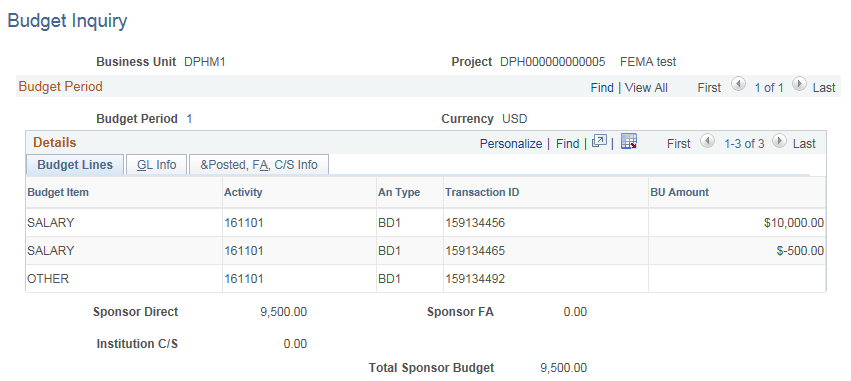 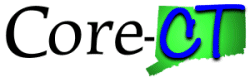 Review Budget
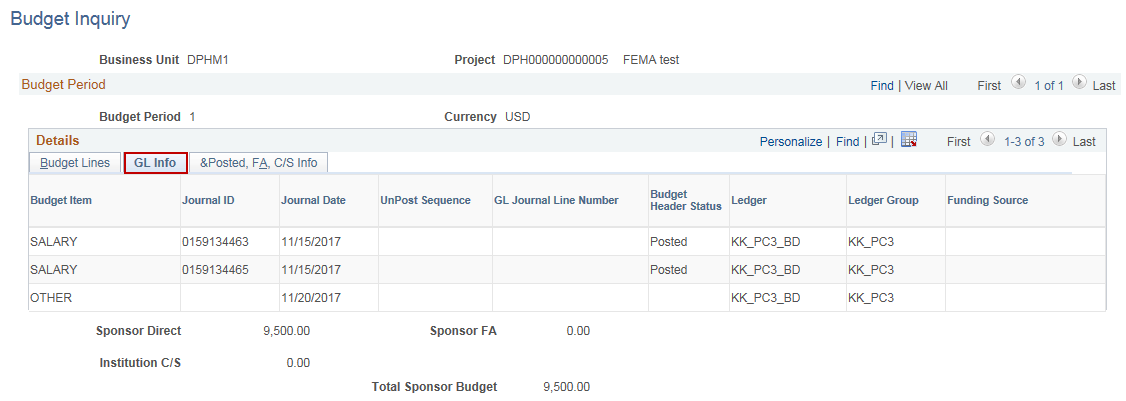 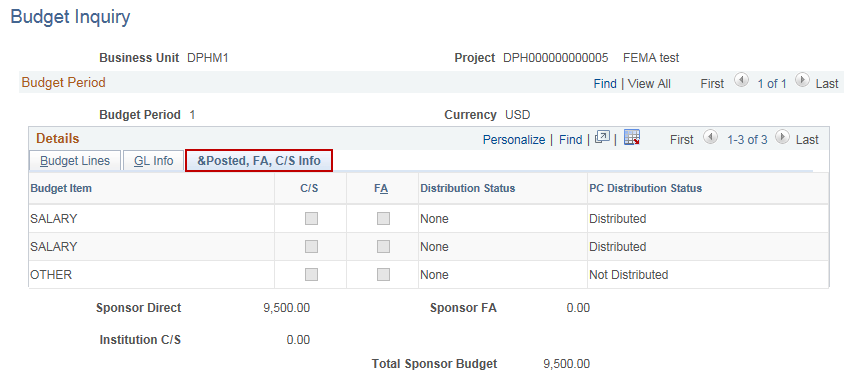